Milan Paunović lo120125
Sujet:
Logistique
Ancien nom de la logique moderne.
Définition de la logistique:
La logistique est l'activité qui a pour objet de gérer les flux physiques d'une organisation, dans le but de mettre à disposition les ressources correspondant à des besoins déterminés.
Logistique joue un rôle clé dans l'organisation.
La logistique peut jouer un rôle fondamental dans le développement durable.
Les concepts liés à la logistique:
Emballage
Suremballage
Supply chain management
Contrôle de la qualité
Transport Point à point
Palette
Entrepôt
Provisions
Chariot élévateur
Tracteur
Conteneur
Remorque
Camion
Faculté des transports - tous les départements ont à voir avec la logistique:
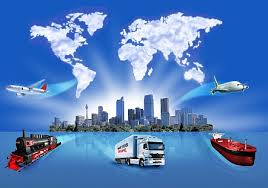 Trafic aérien
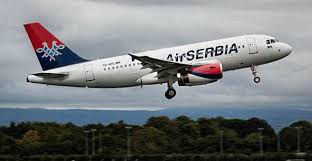 Transport par voie d'eau
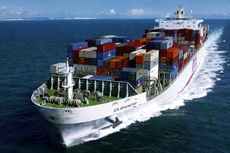 Le transport ferroviaire
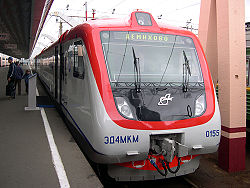 Transport routier
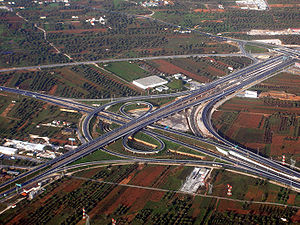 Télécommunications
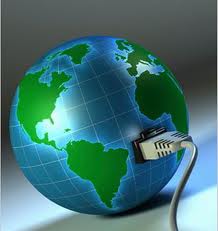 Trafic postal
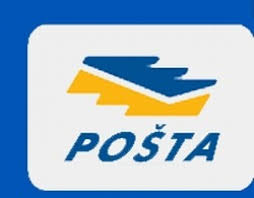 Mots inconnus
Logistique  – logistika                     
Définition  - definicija
Ancien  -  bivši
Logique  - logika
Activité  - delatnost
Exploiter  - koristiti
S'écouler  - teći, proticati
Rôle clé  -  ključna uloga
Développement durable  - održiv razvoj
Organisation  - organizacija
Emballage - pakovanje
Suremballage - ambalaža
Supply chain management -  - Gestion des chaînes d'approvisionnement - upravljanje lancem snabdevanja
Contrôle de la qualité - kontrola kvaliteta
Transport Point à point - Prevoz od tačke do tačke
Palette - paleta
Entrepôt - skladište
Provisions - zalihe
Chariot élévateur - viljuškar
Tracteur - tegljač
Conteneur - kontejner
Remorque - prikolica
Trafic aérien  –  vazdušni saobraćaj
Transport par voie d'eau - vodni saobraćaj
Transport ferroviaire  - zeleznički saobraćaj
Transport routier -  drumski saobraćaj
Télécommunications - telekomunikacije
Trafic postal - poštanski saobnraćaj
Merci pour votre attention
☻